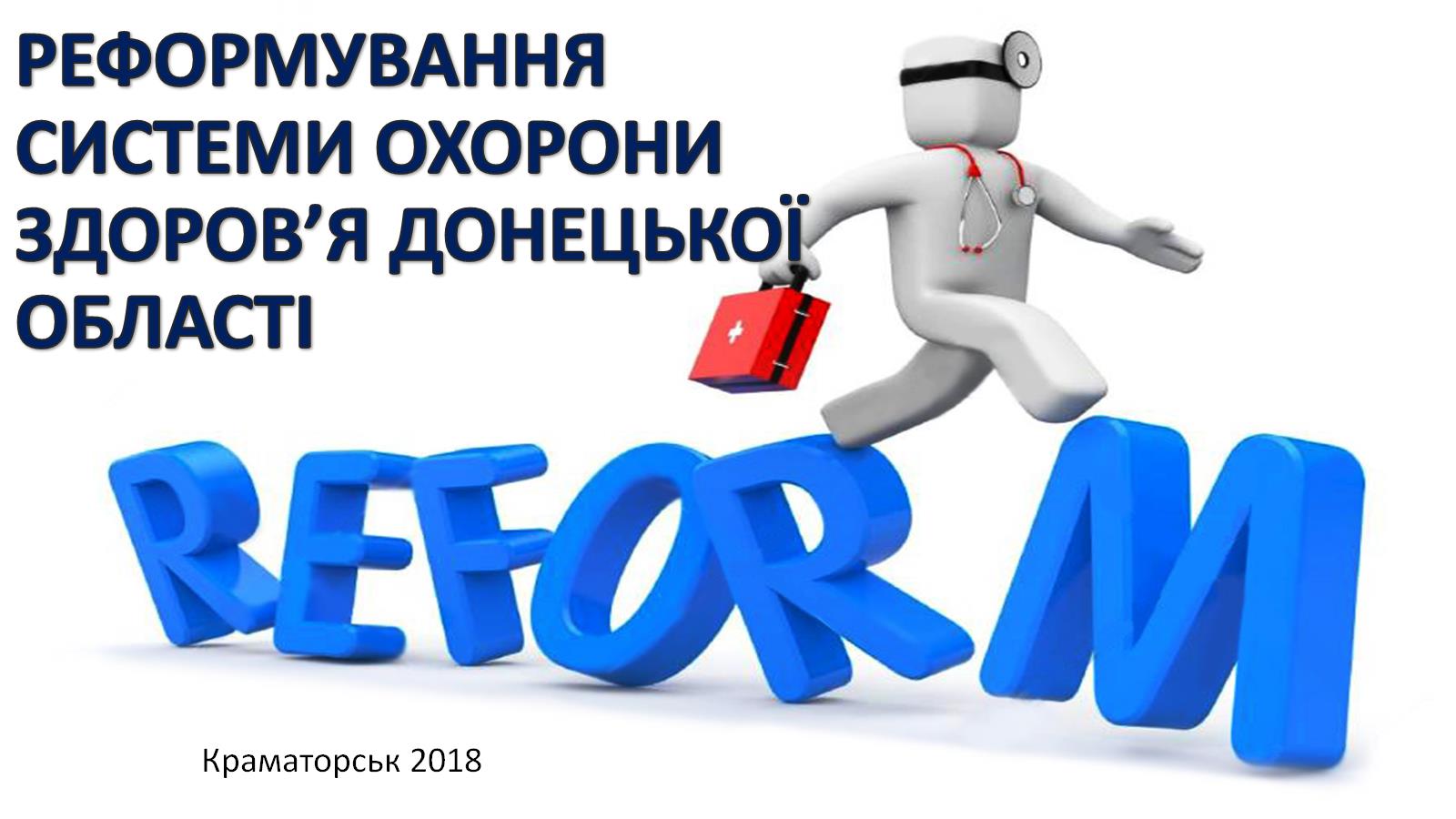 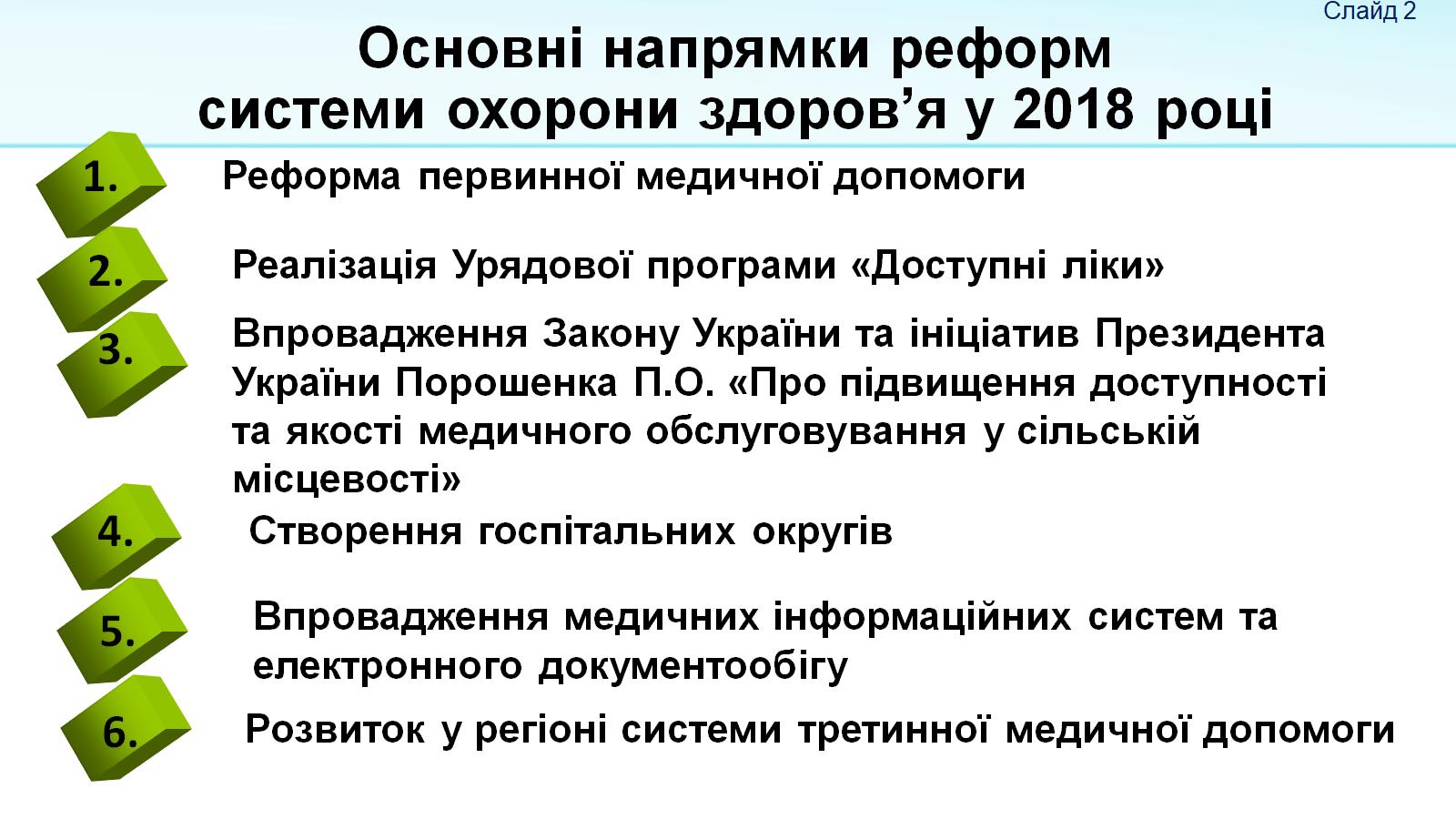 Основні напрямки реформсистеми охорони здоров’я у 2018 році
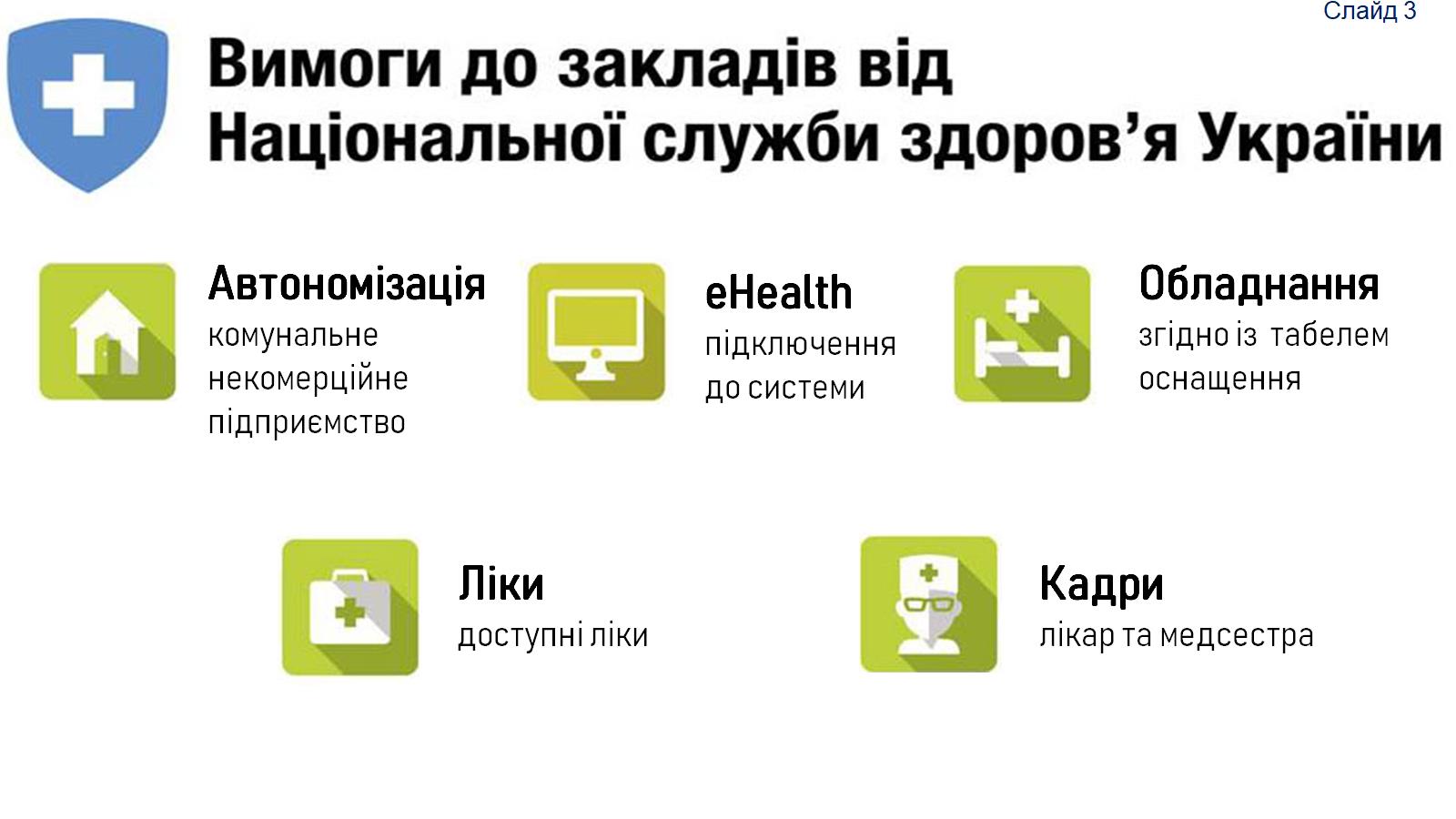 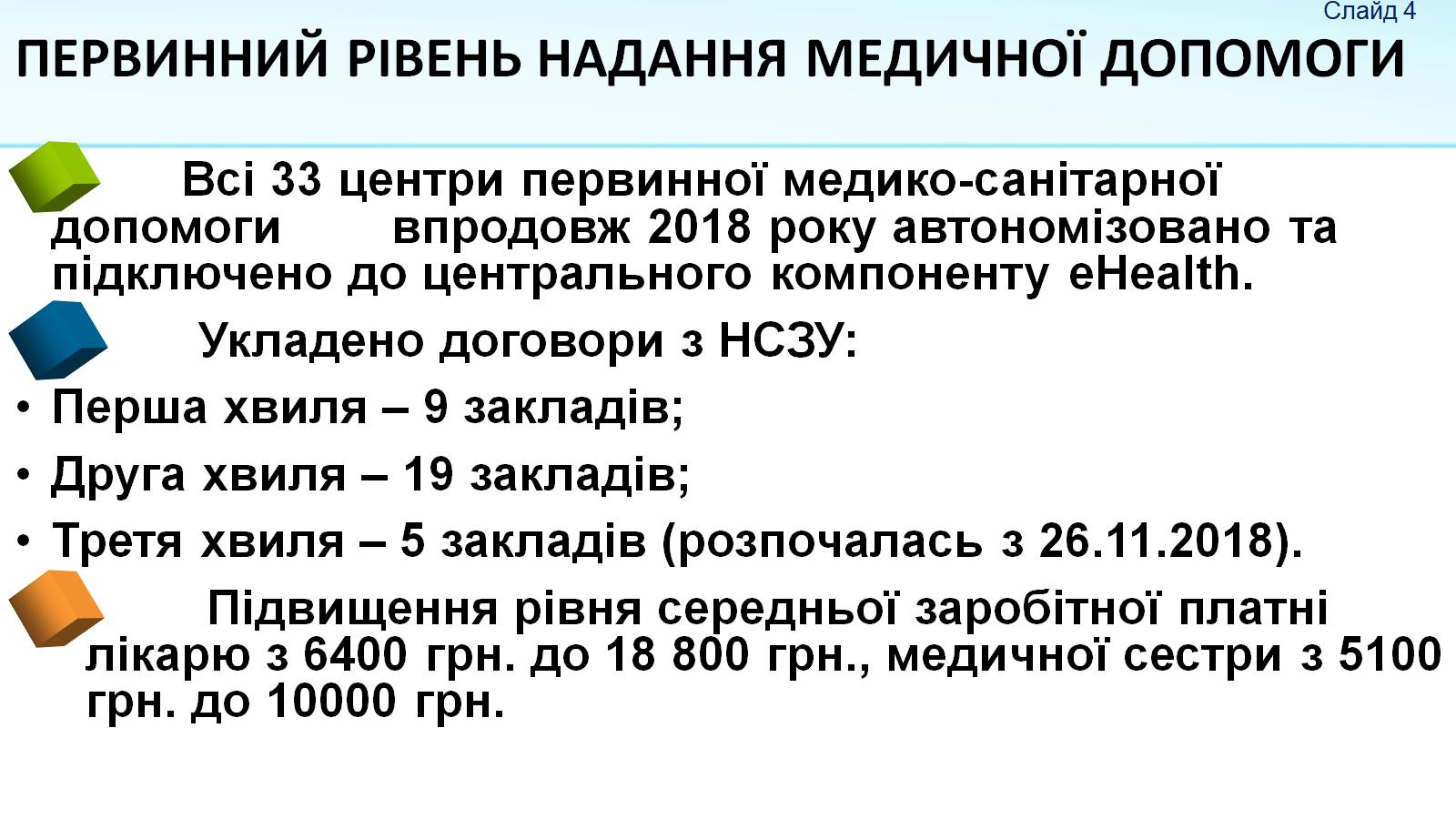 ПЕРВИННИЙ РІВЕНЬ НАДАННЯ МЕДИЧНОЇ ДОПОМОГИ
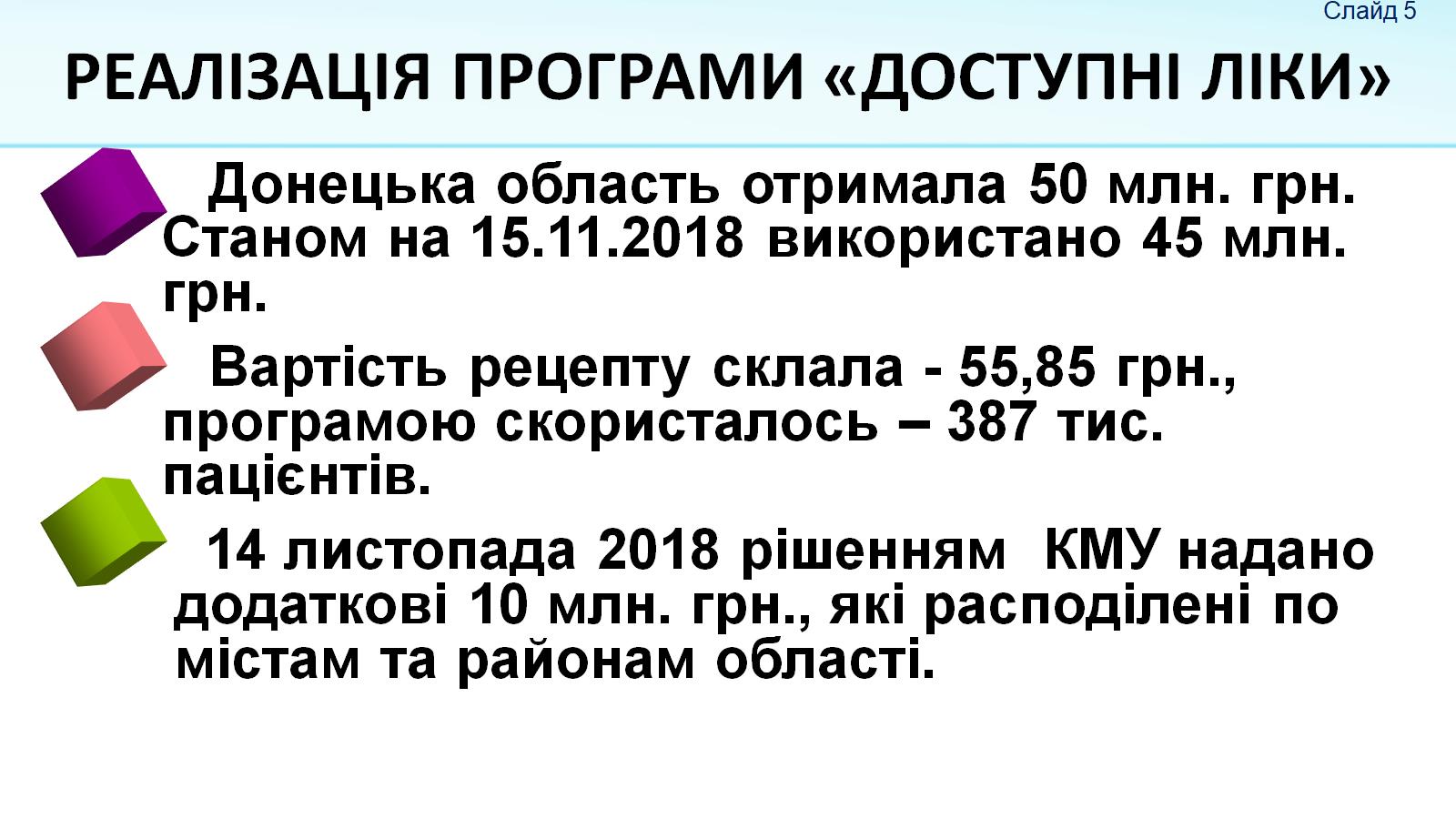 РЕАЛІЗАЦІЯ ПРОГРАМИ «ДОСТУПНІ ЛІКИ»
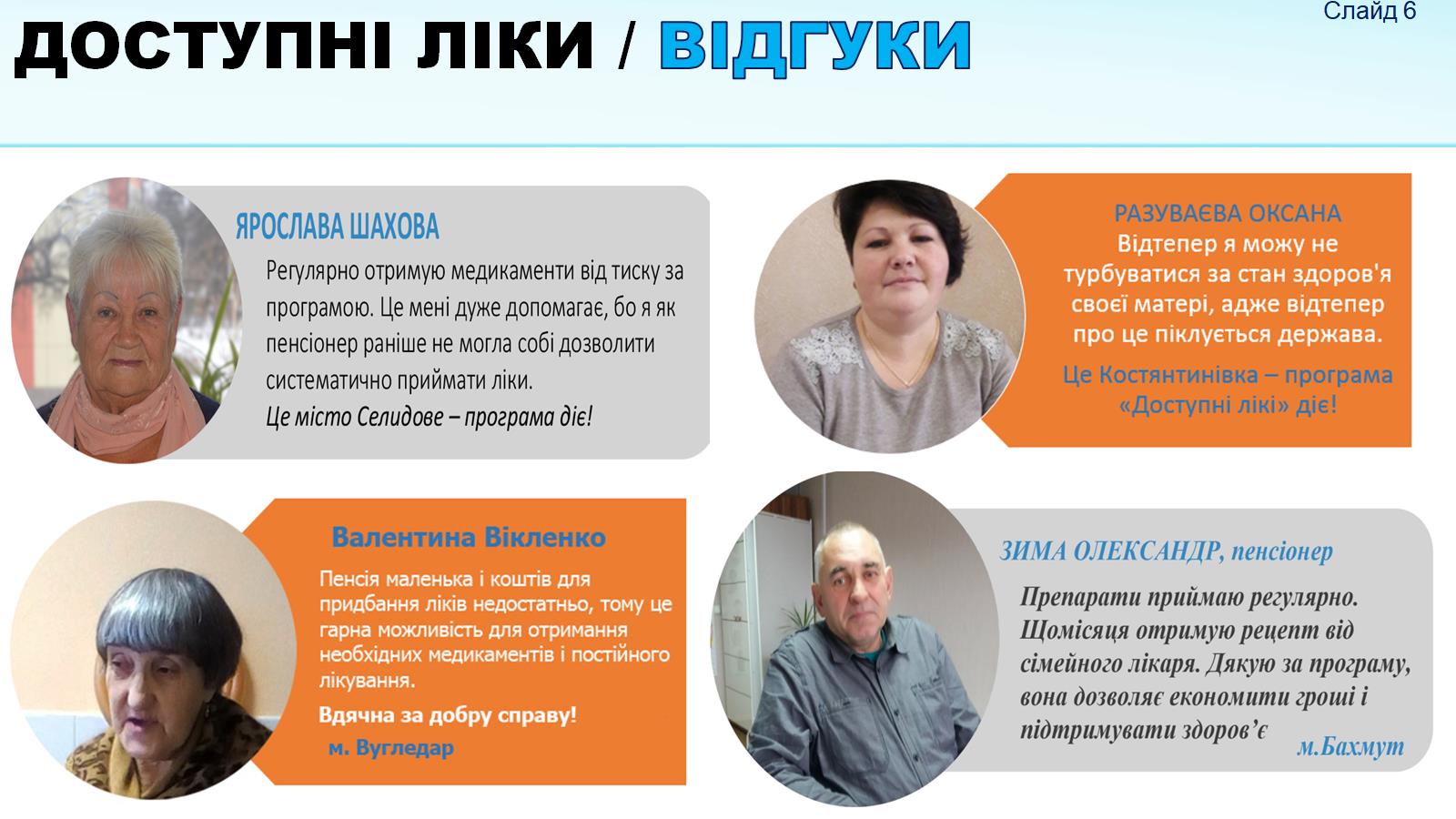 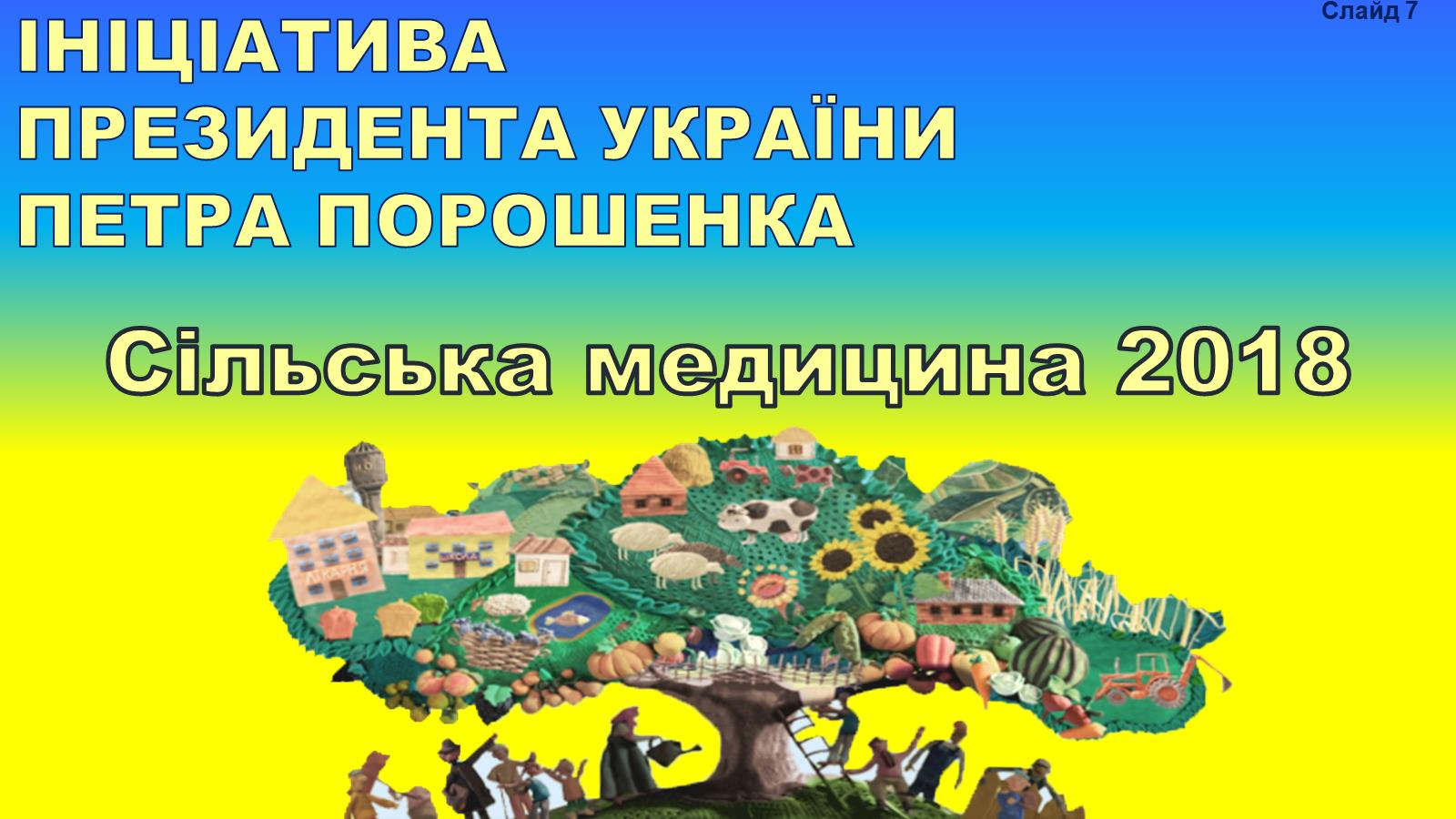 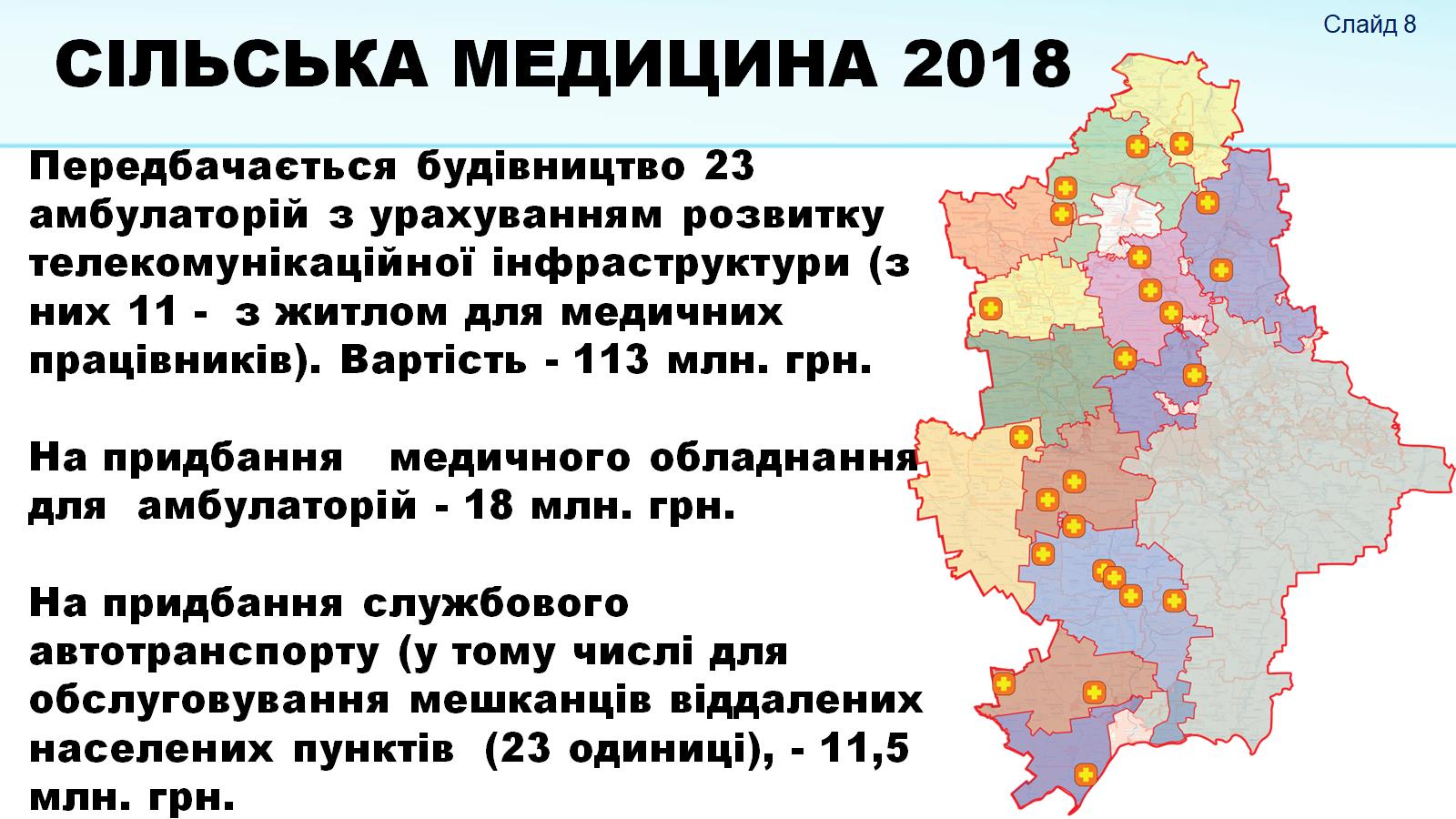 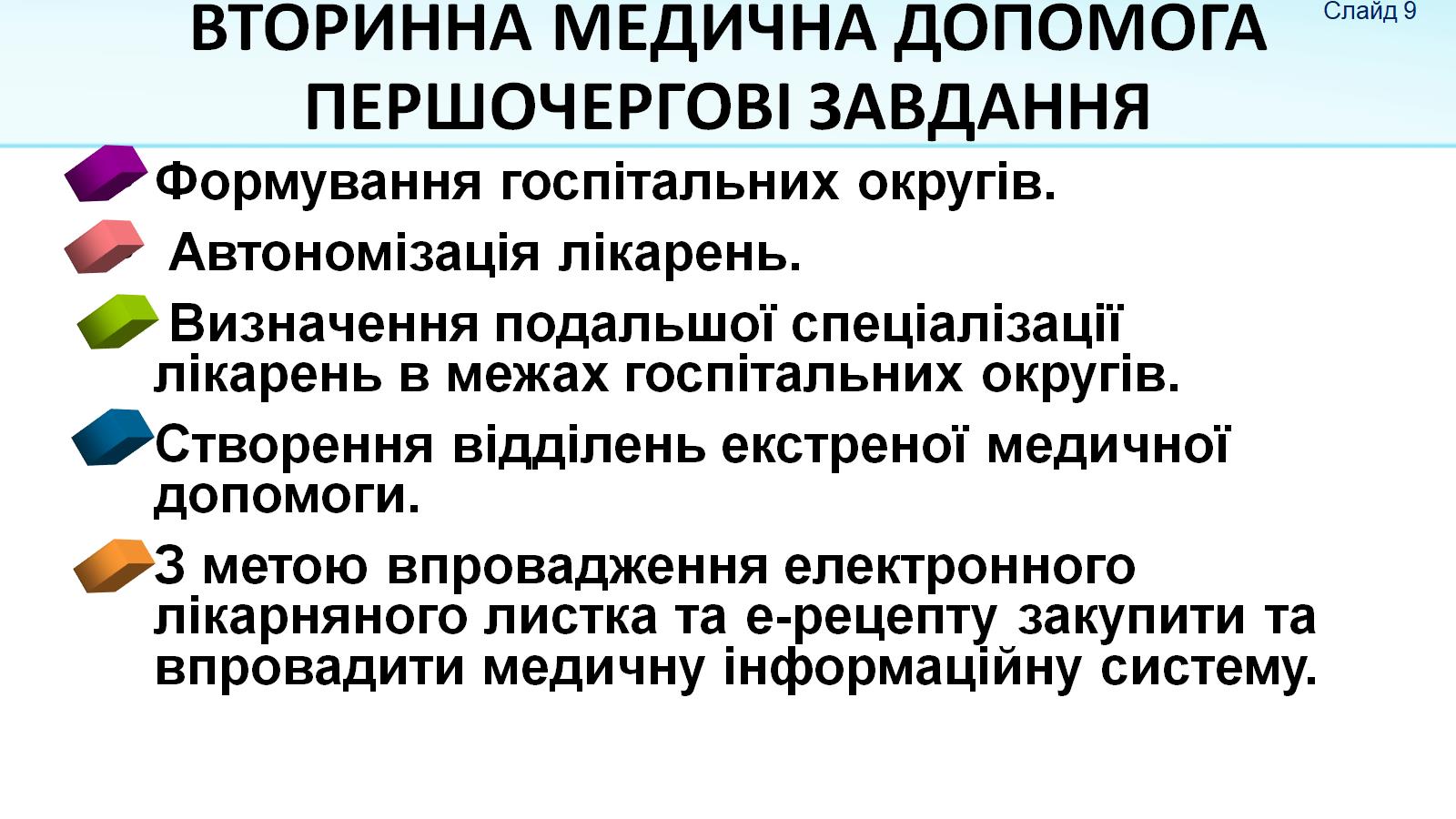 ВТОРИННА МЕДИЧНА ДОПОМОГАПЕРШОЧЕРГОВІ ЗАВДАННЯ
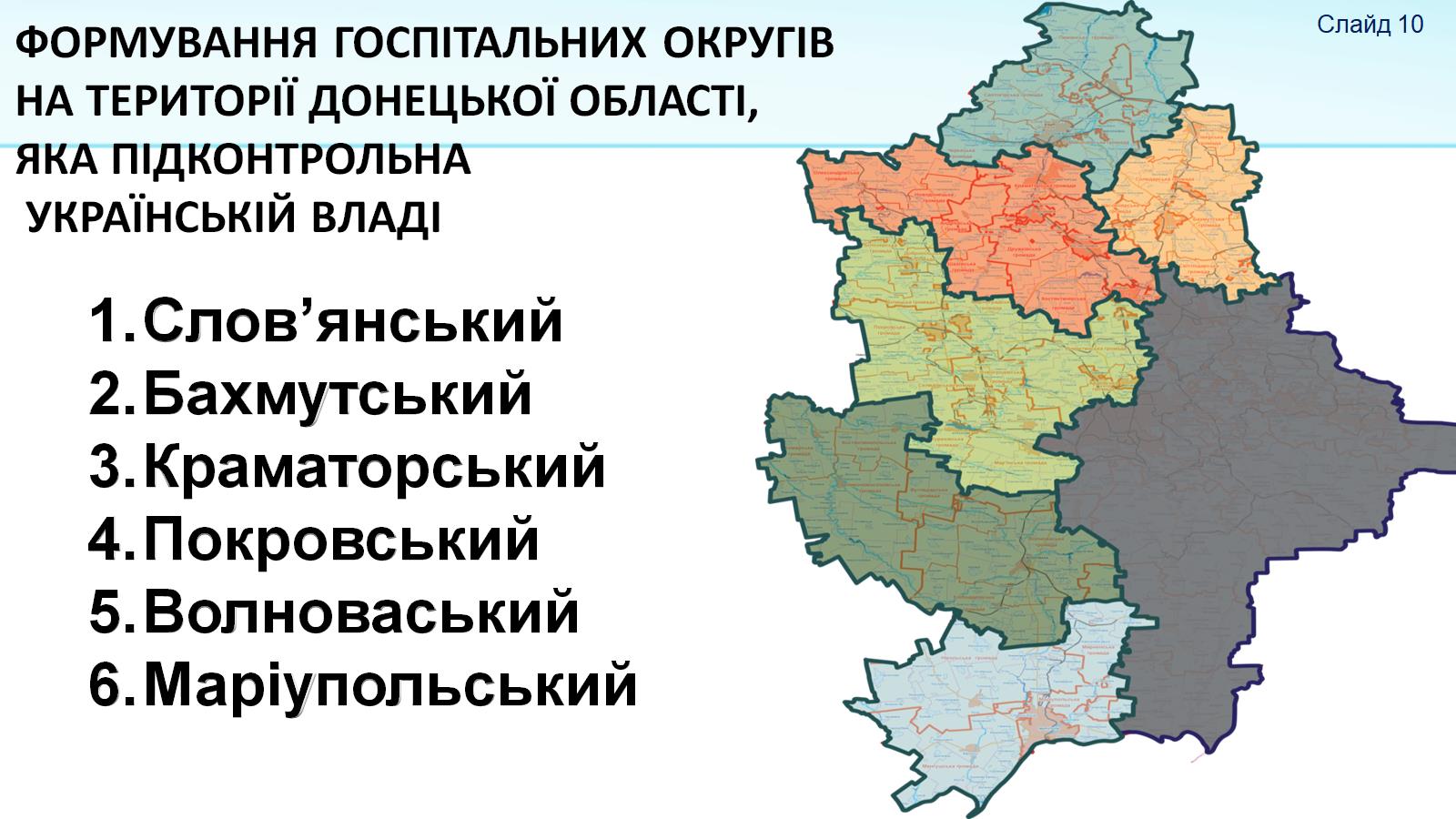 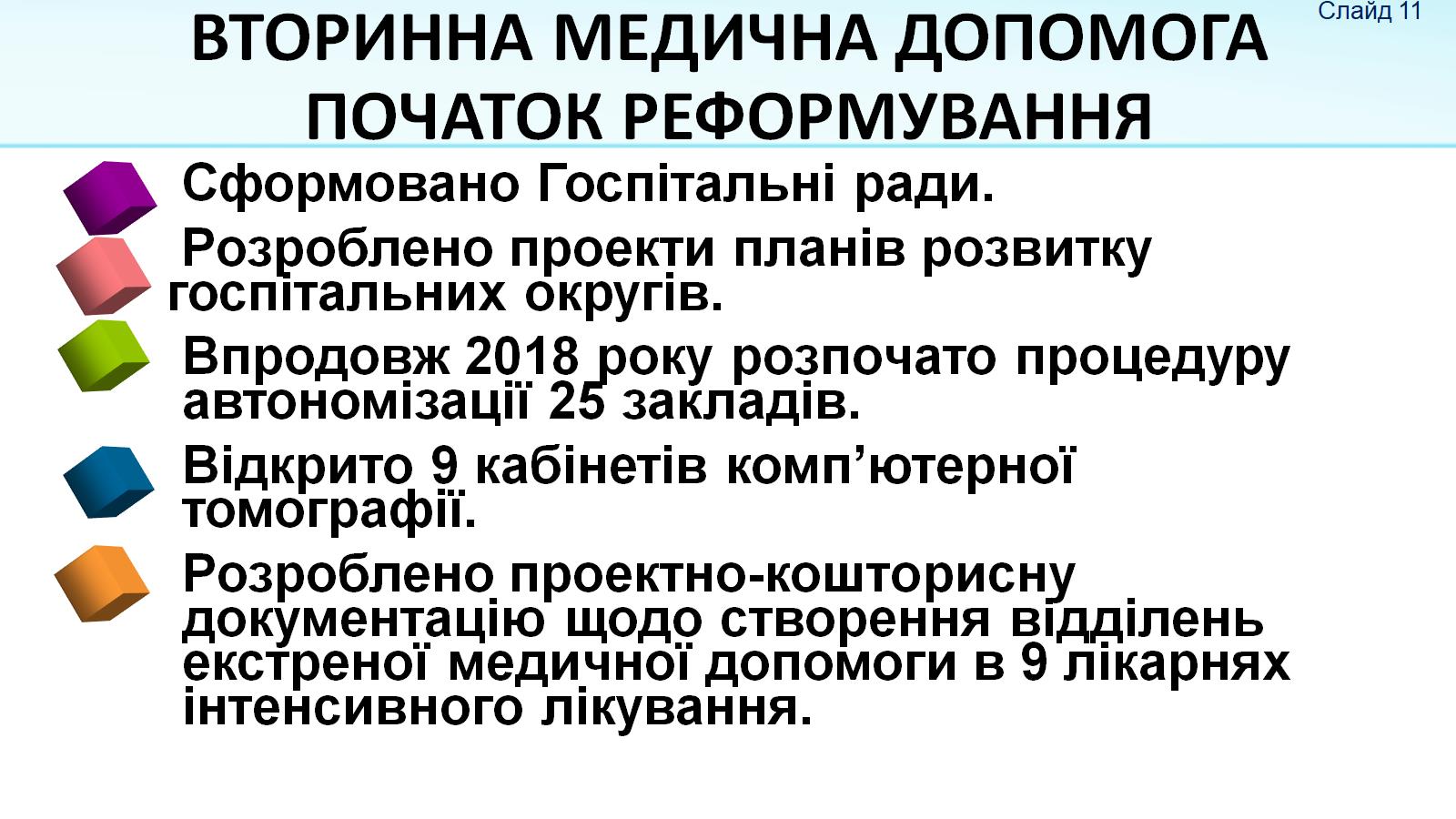 ВТОРИННА МЕДИЧНА ДОПОМОГАПОЧАТОК РЕФОРМУВАННЯ
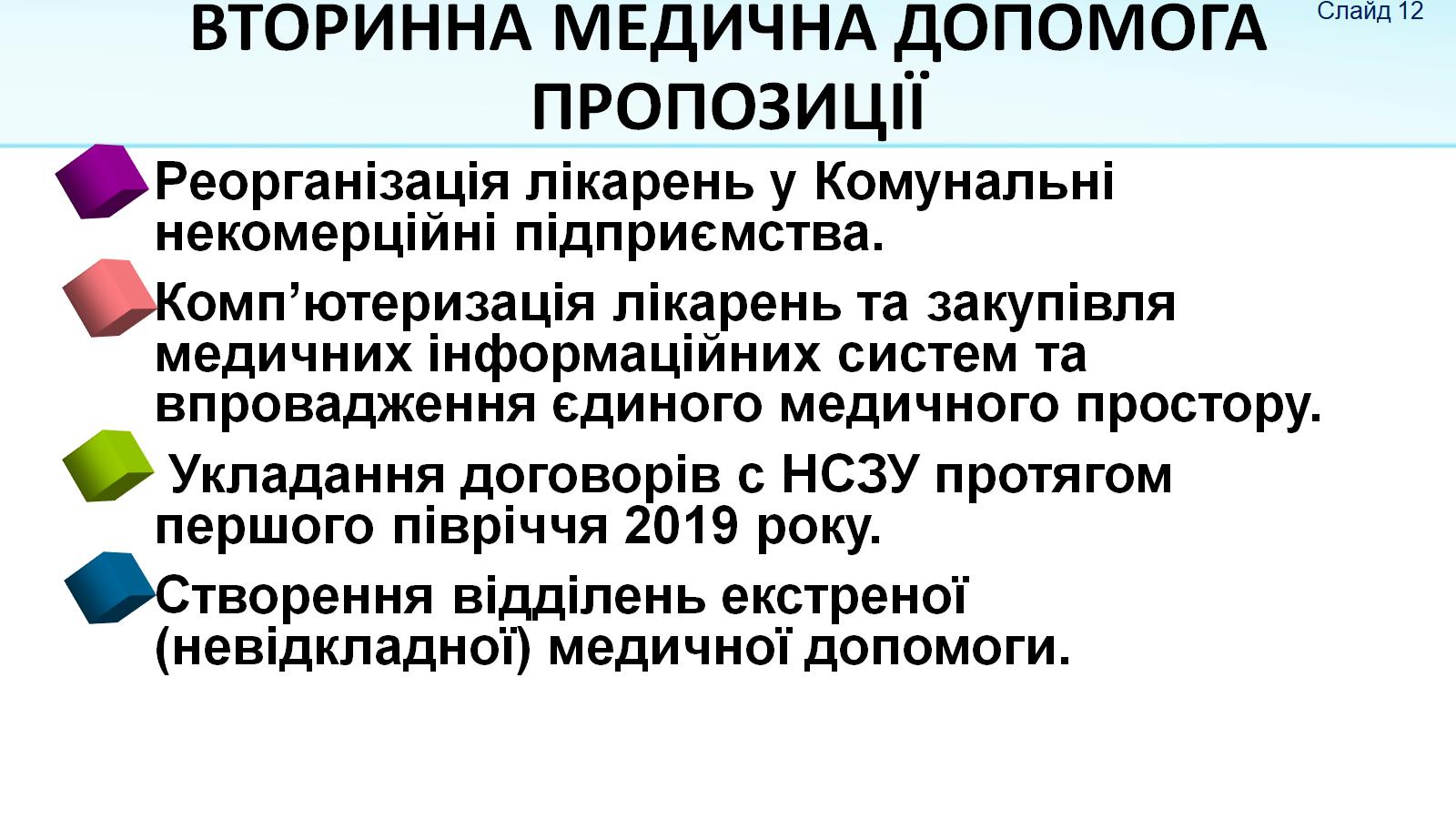 ВТОРИННА МЕДИЧНА ДОПОМОГАПРОПОЗИЦІЇ
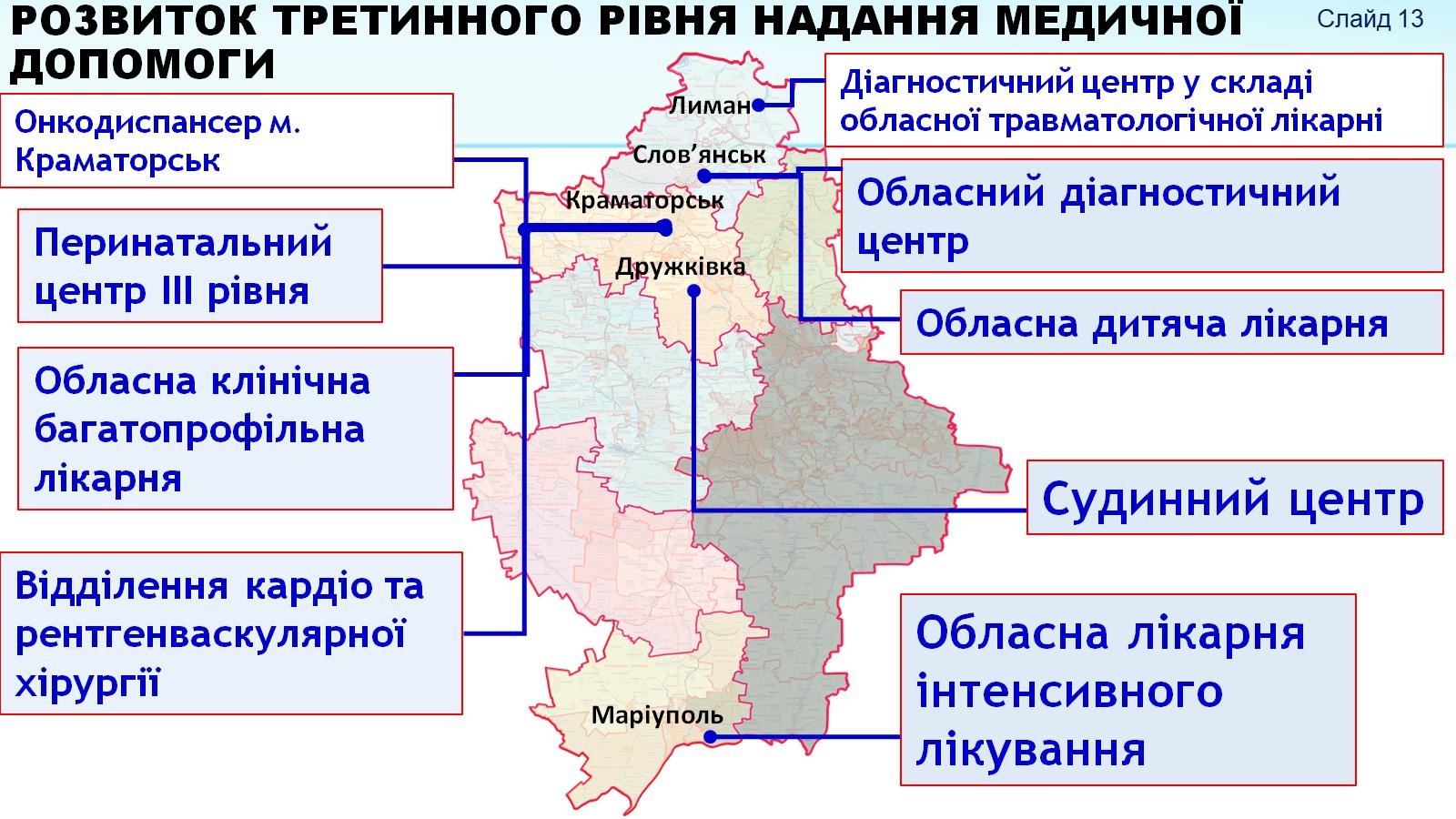 РОЗВИТОК ТРЕТИННОГО РІВНЯ НАДАННЯ МЕДИЧНОЇ ДОПОМОГИ
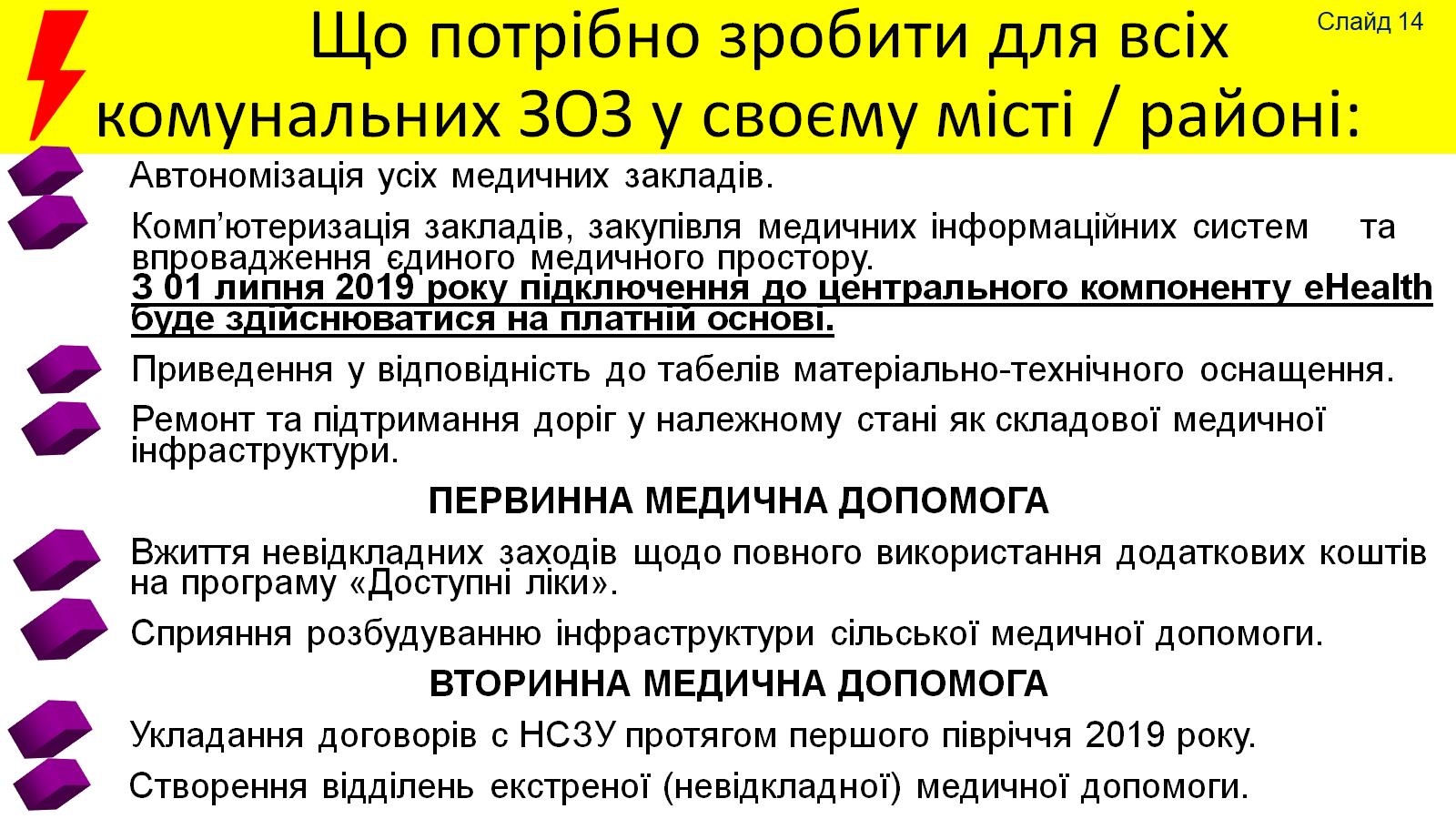 Що потрібно зробити для всіх комунальних ЗОЗ у своєму місті / районі:
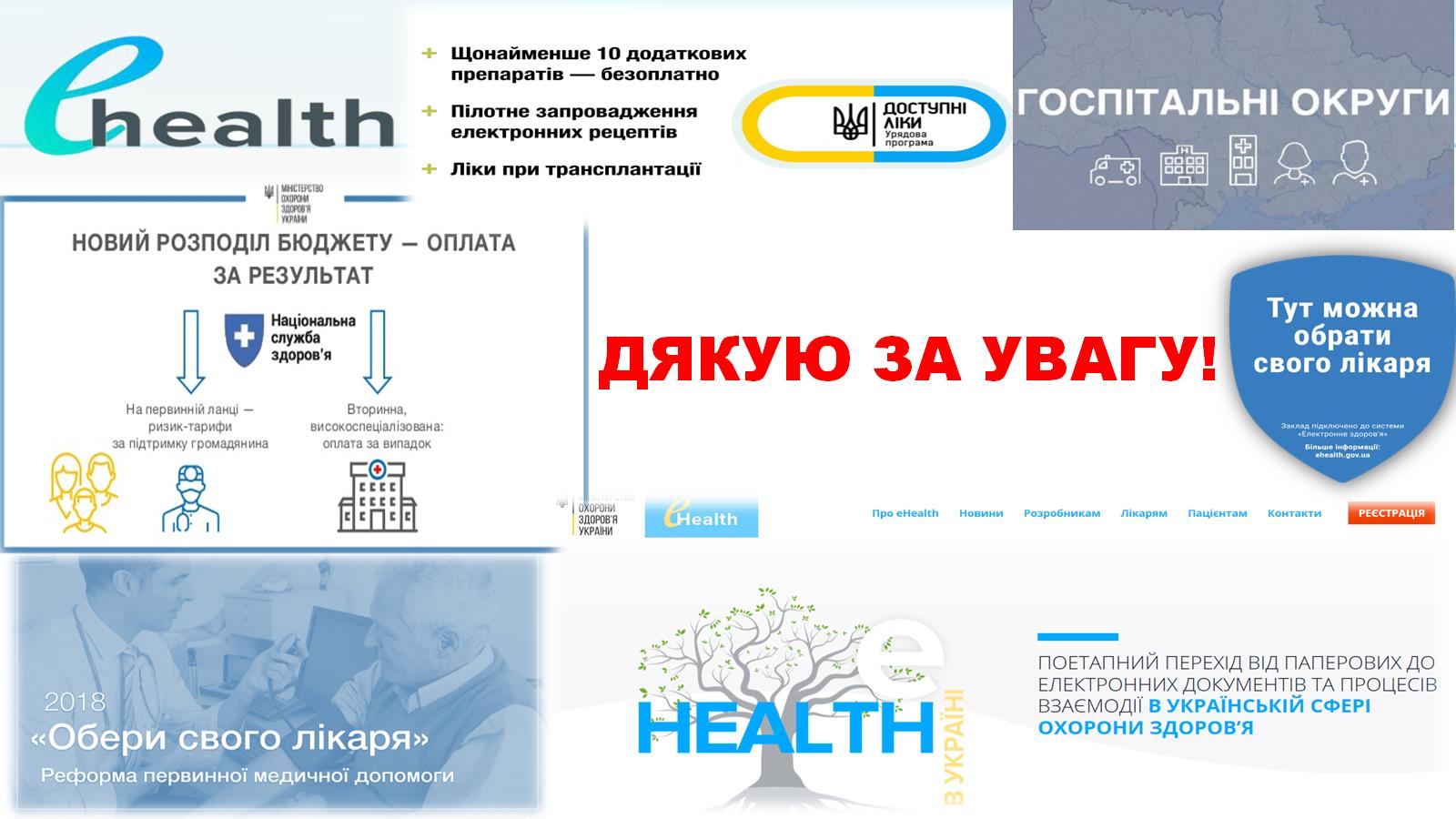